Appendix 1:  transmission of confirmed atypical scrapie case 51x45 to tg 338 mice.
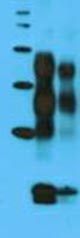 Lesion profile, from 10 mice
Western blot  with Sha31 showing characteristic LMW band
Incubation period: 	172 days, SD 23, range 150-217 days.  All mice clinical and 			pathology positive.